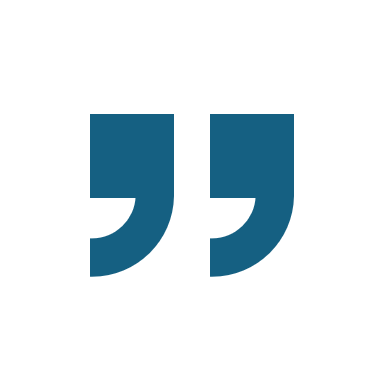 Dr Margaret Meredith
Should we cite scholars who act badly?
Scenario
Imagine that you have just completed a book —including chapter contributions from other authors. 
The news breaks in the media that one of the key drivers of the ideas in the volume has been suspended from his university pending the institution’s investigations of alleged sexual misconduct towards students.
How do you feel?
Go to Menti.com    Code: 3344 2472
How are you going to navigate this situation?
Discuss in twos/threes
Some more facts
‘Star professor’ – international reputation.
Lots of international students on scholarships.
Only allegations. 
Once a few students went public, allegations increased. Allegations to be investigated by university committee.
Do any of these facts change your thinking about the situation? 
In which way?
Does his disciplinary field make a difference to your opinion?
Theorising power and knowledge justice between global North and South

Does his field make a difference to your feelings about the situation?
Can we separate the writer from their writing/the researcher from their research?
Go to Menti.com       Code: 3344 2472
How will you proceed
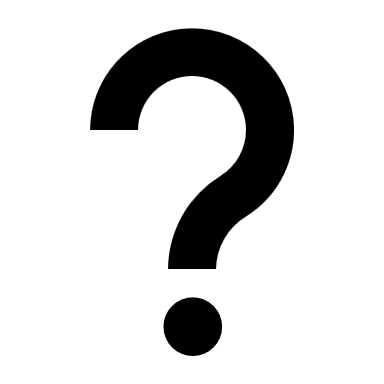 How did I proceed?